281
282
283
284
285
286
287
288
289
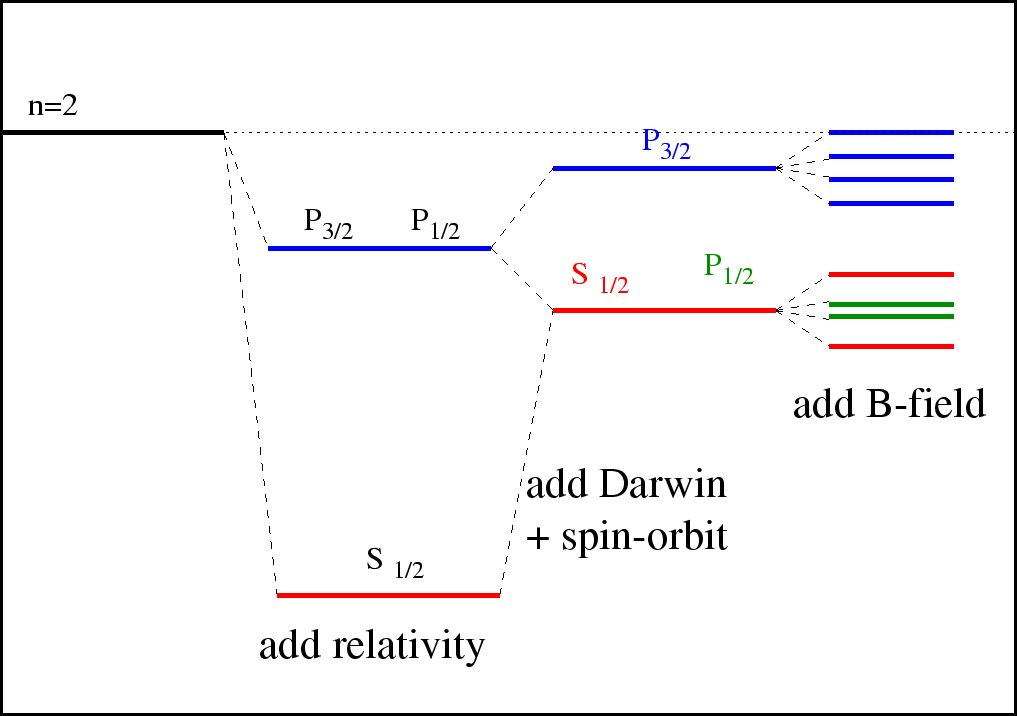 290
291
292
293
294
295
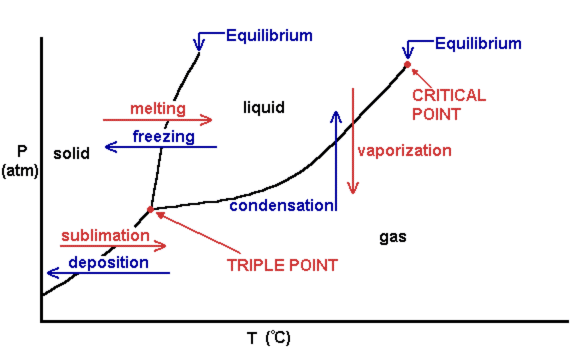 296
297
Some property, for example volume
some property, for example pressure
At these points, the second derivative is undefined, because the slope is discontinuous.  This is a second order phase transition.
Here the first derivative is undefined.  This is a first order phase transition.
298
299
300
301
302
303
304
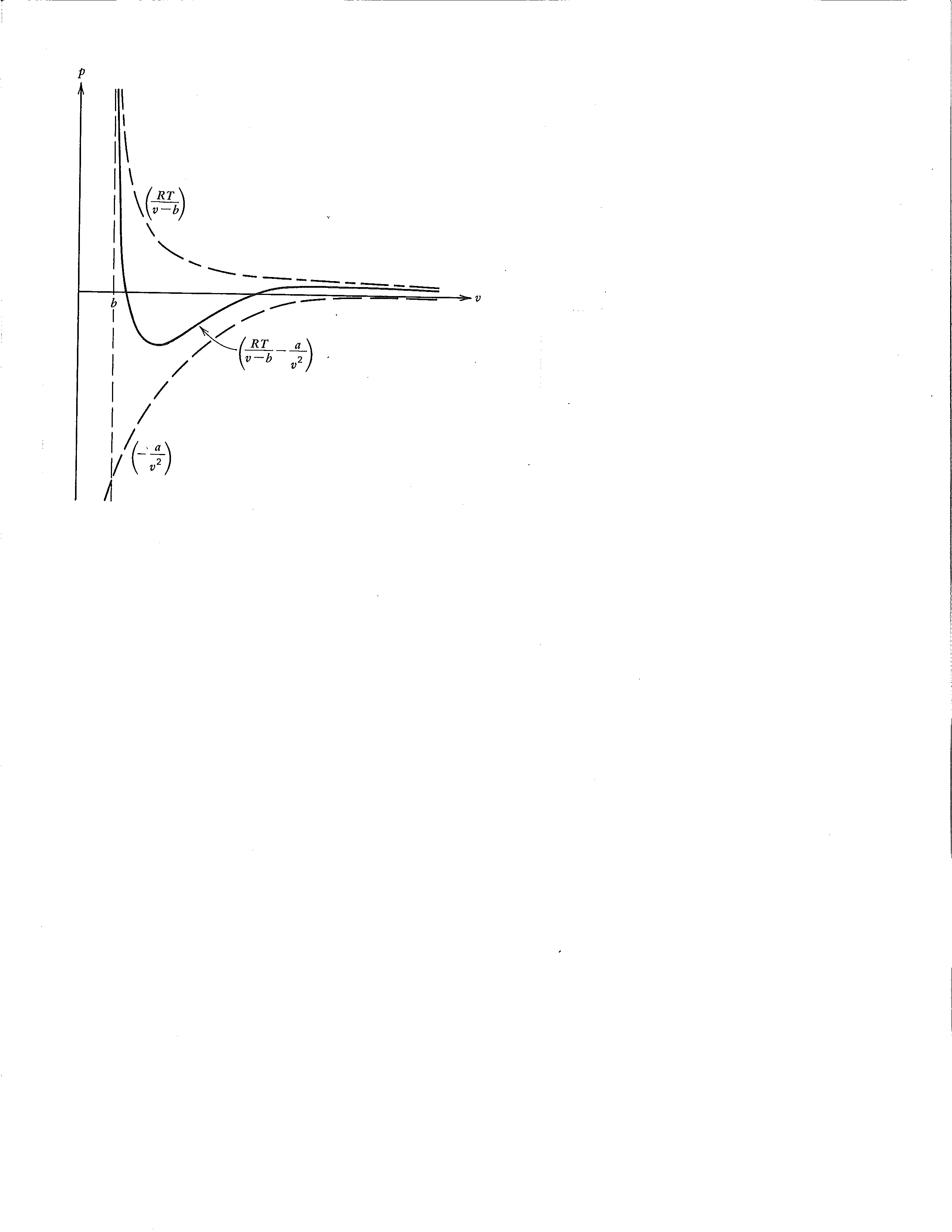 305
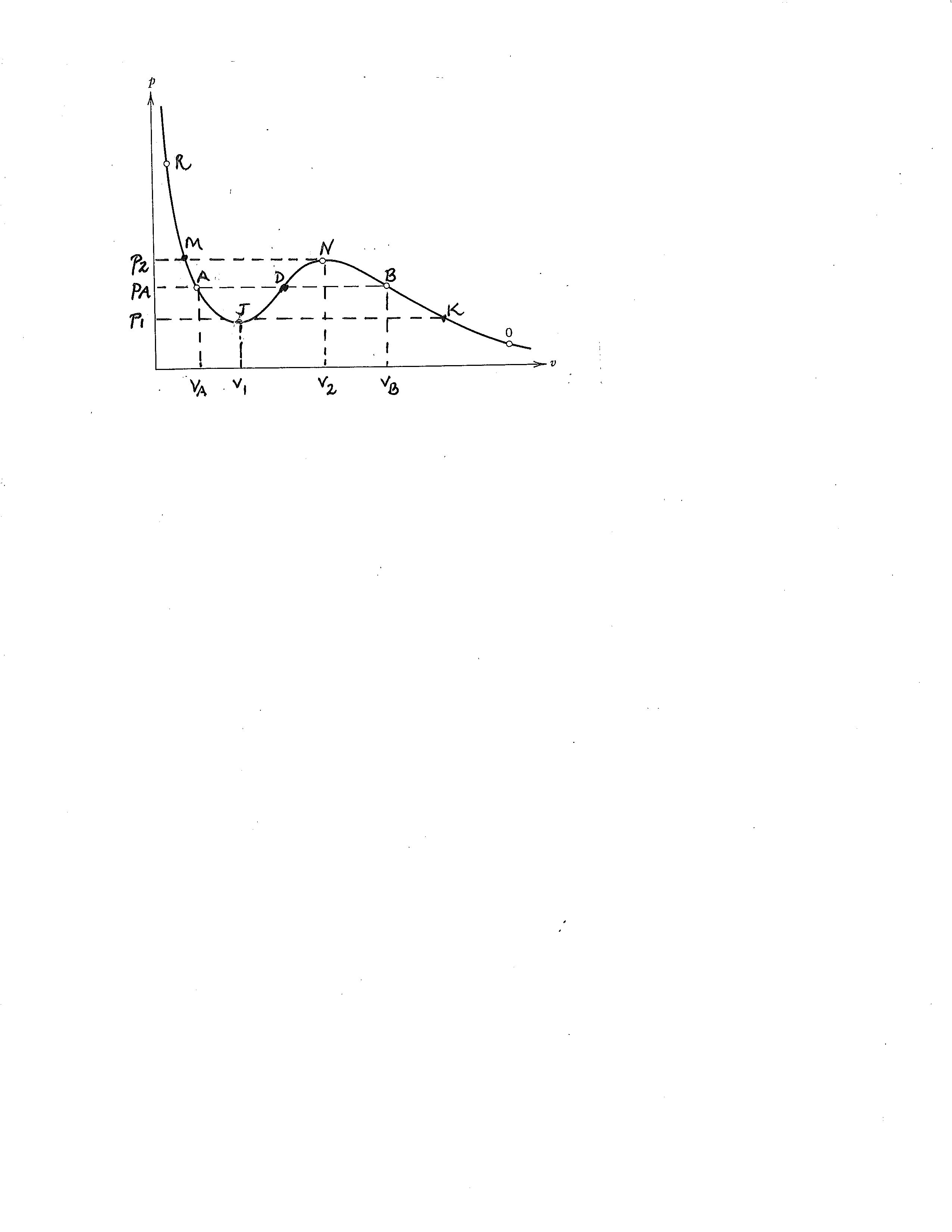 306
307
308
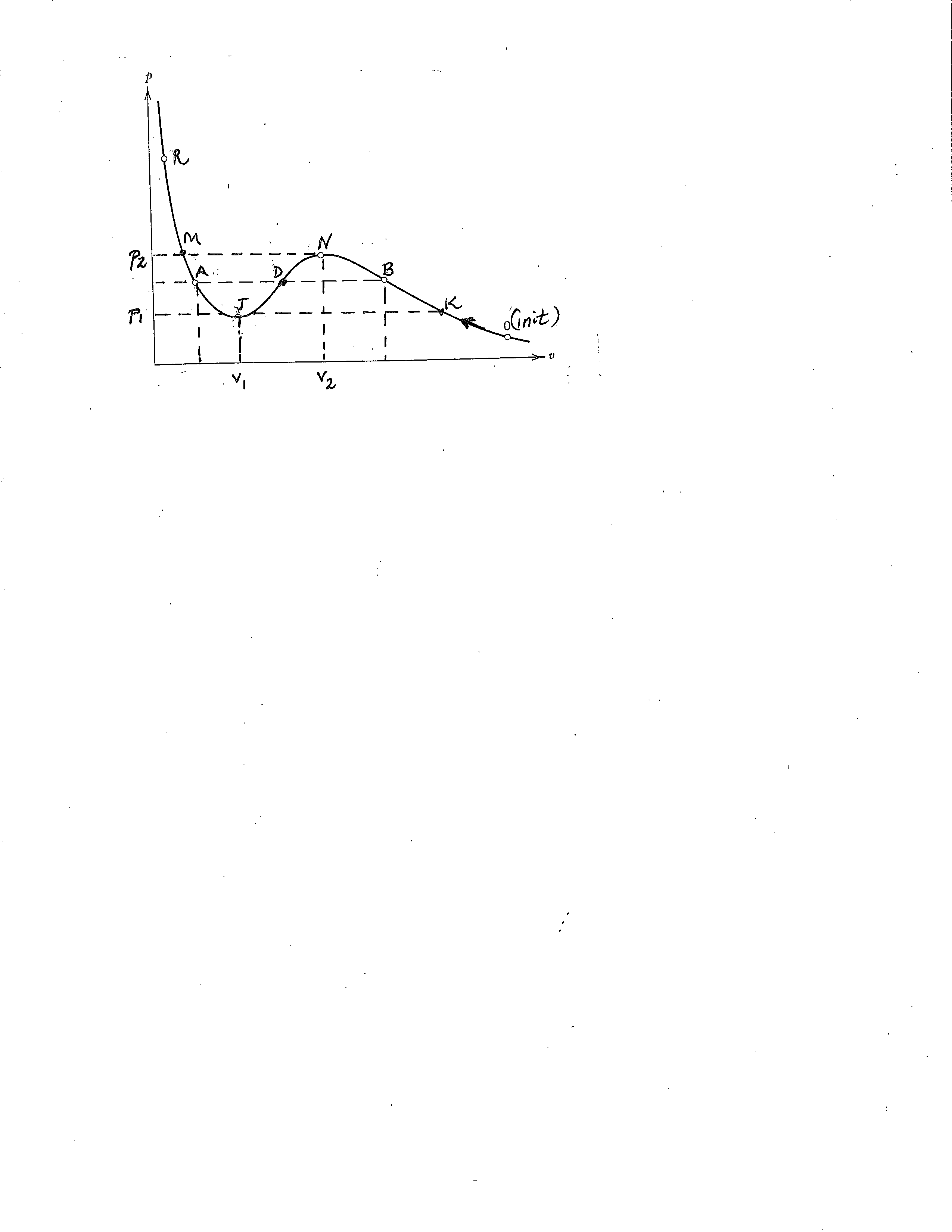 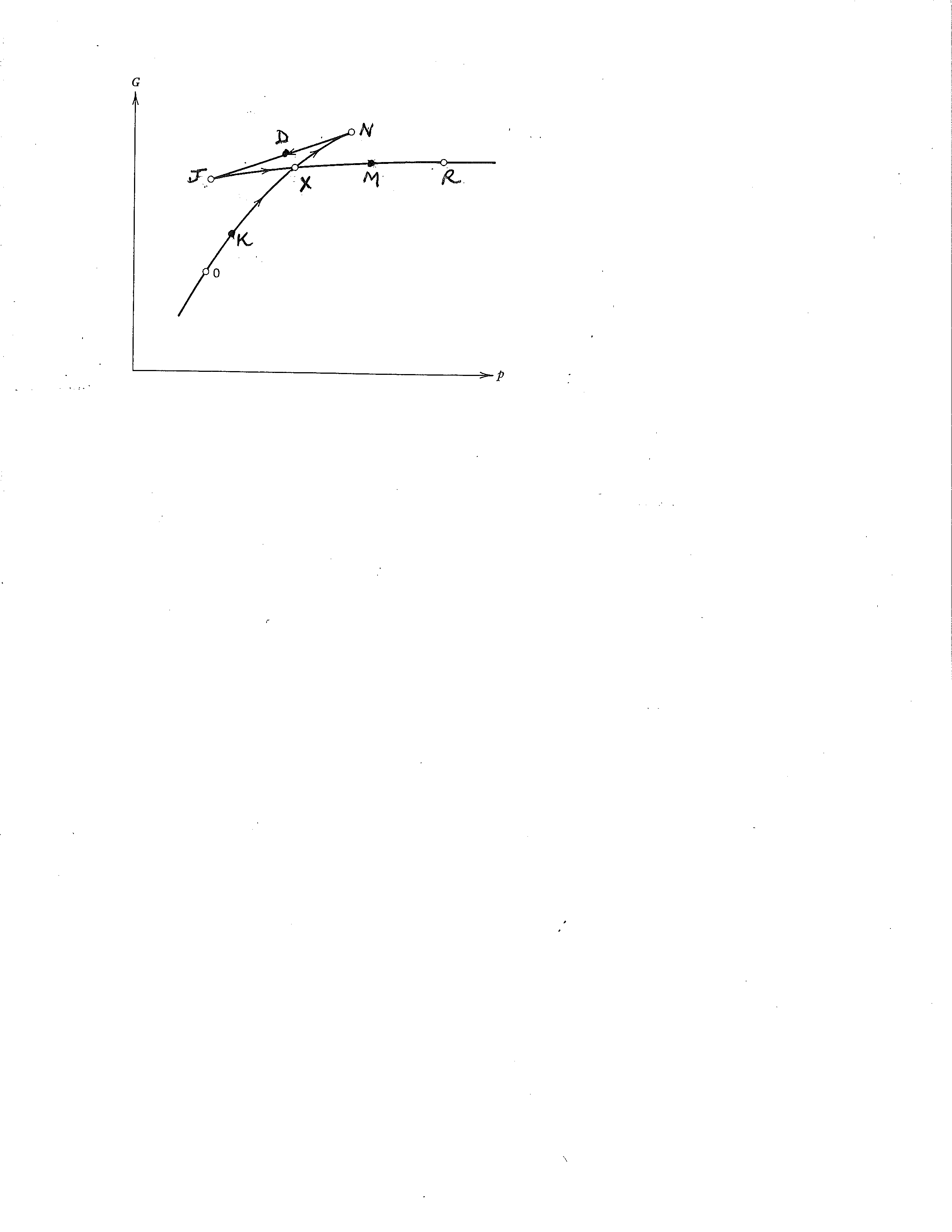 309
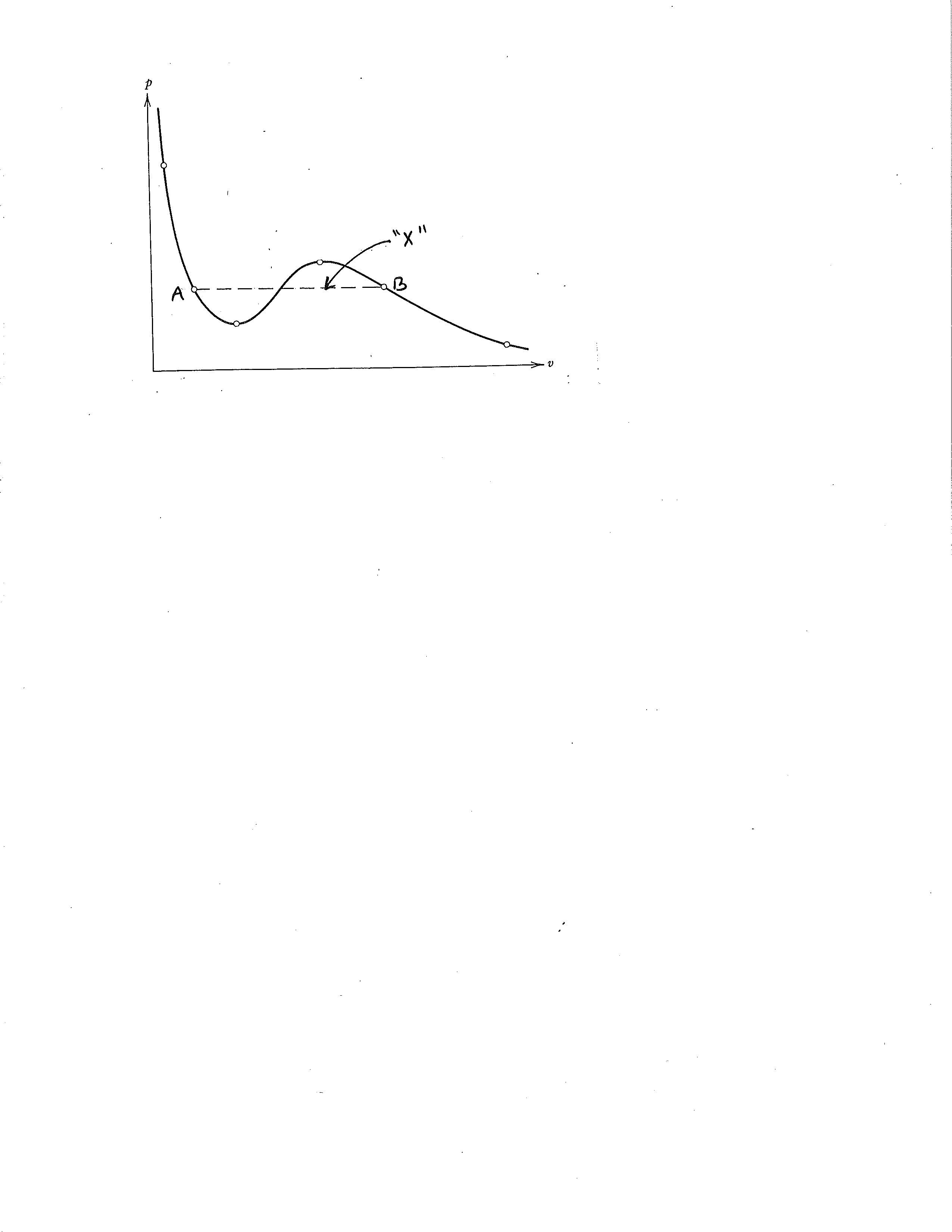 310
311
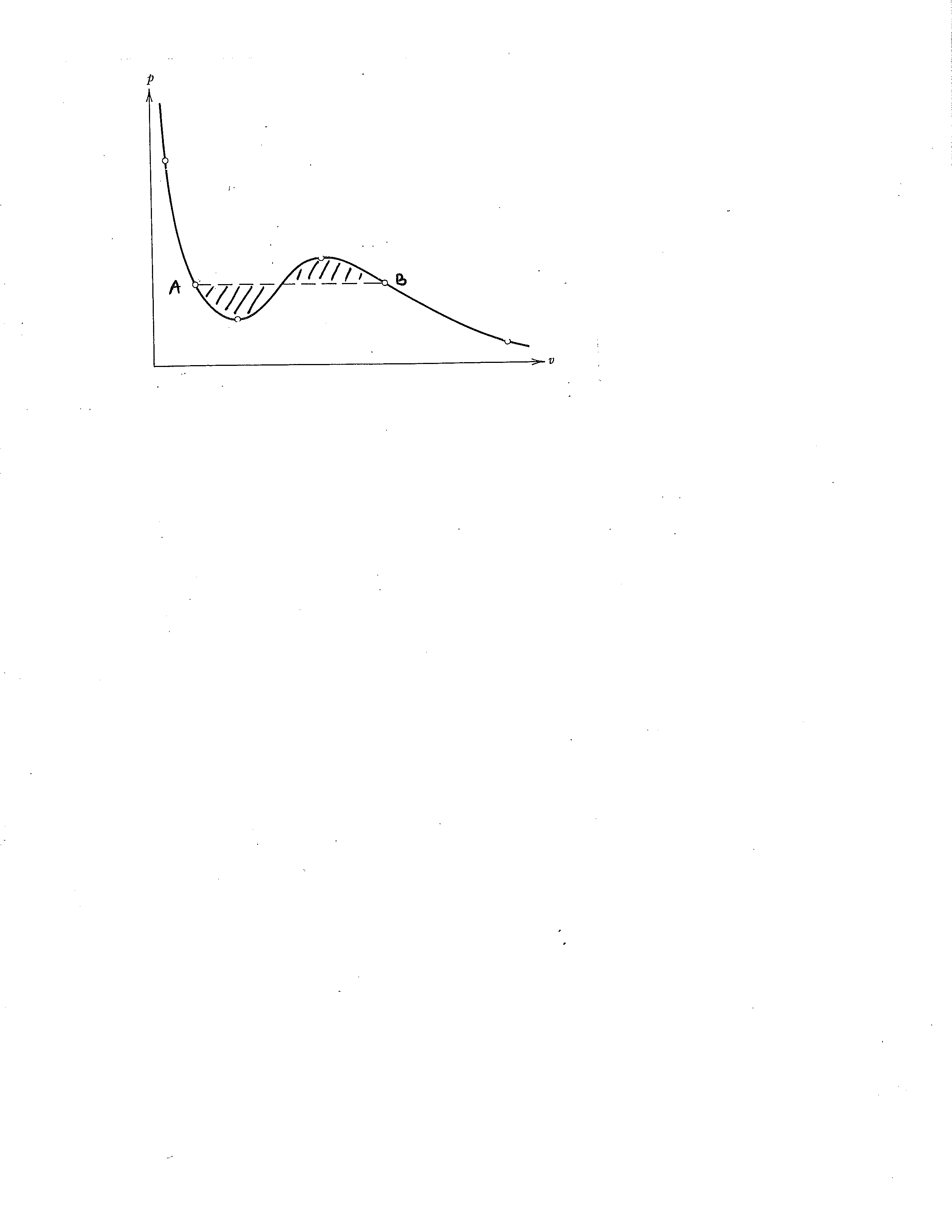 312
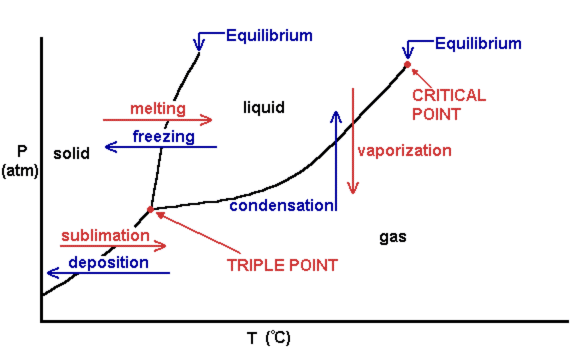 313
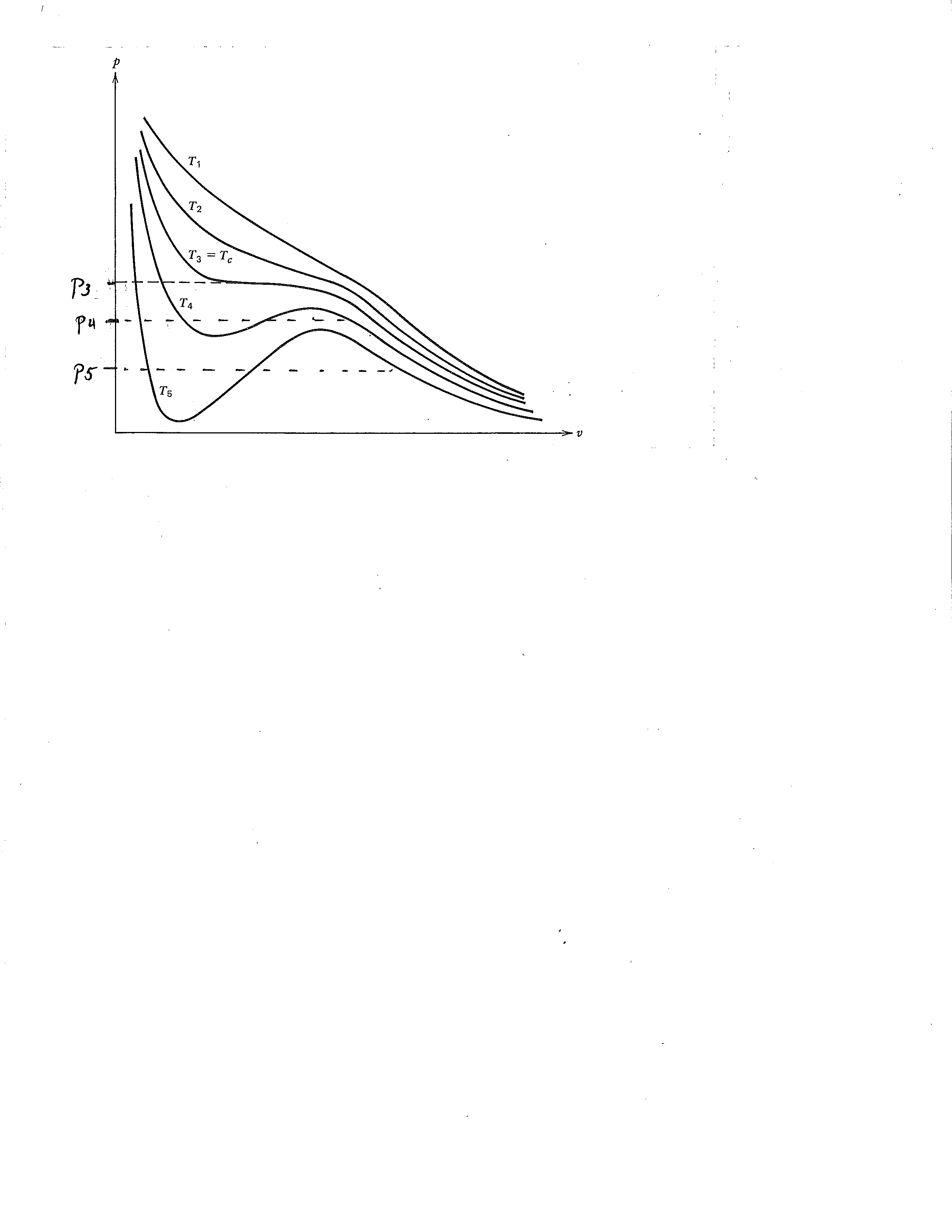 314
path 2
Z
The critical point
path 1
Y
315
p
T
316
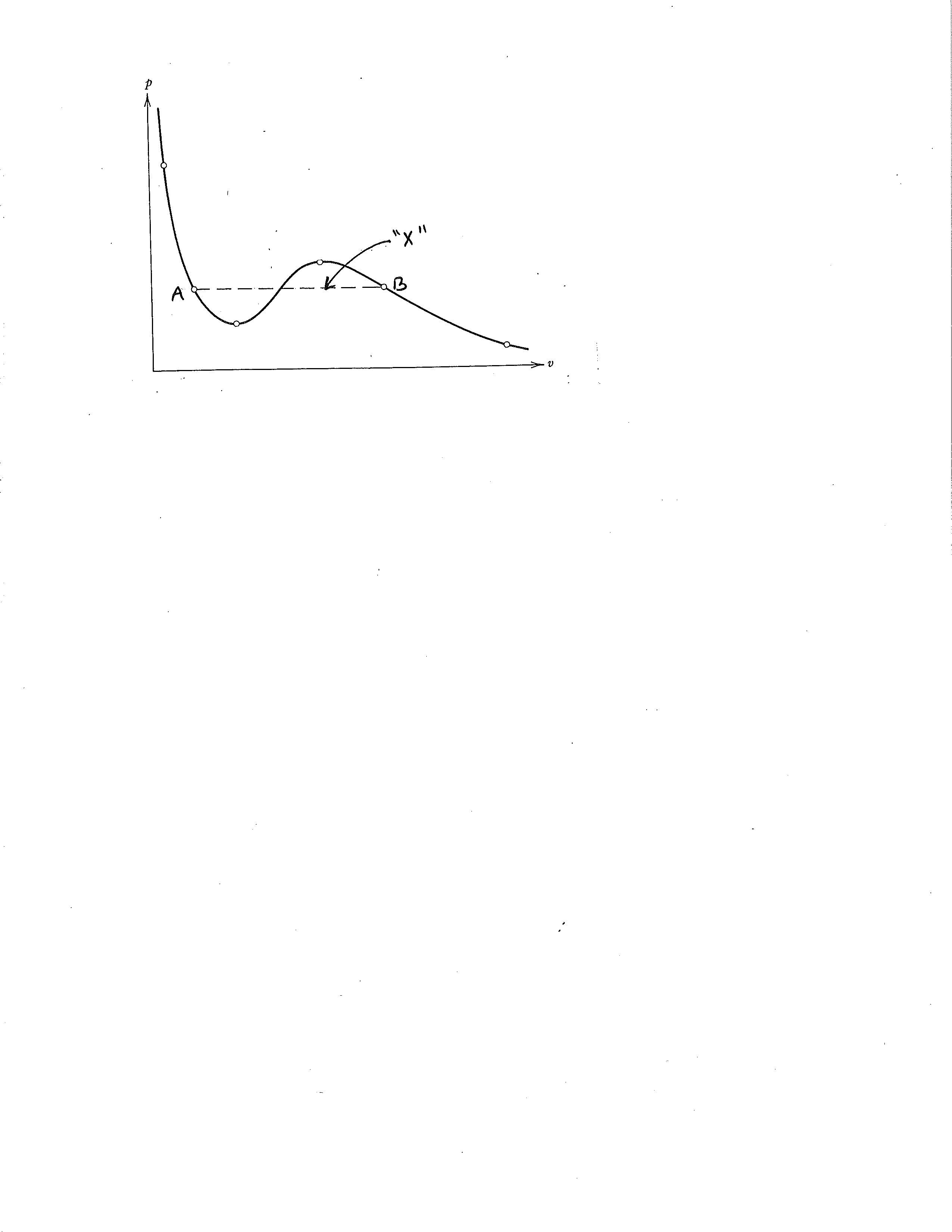 p
T
dT
317
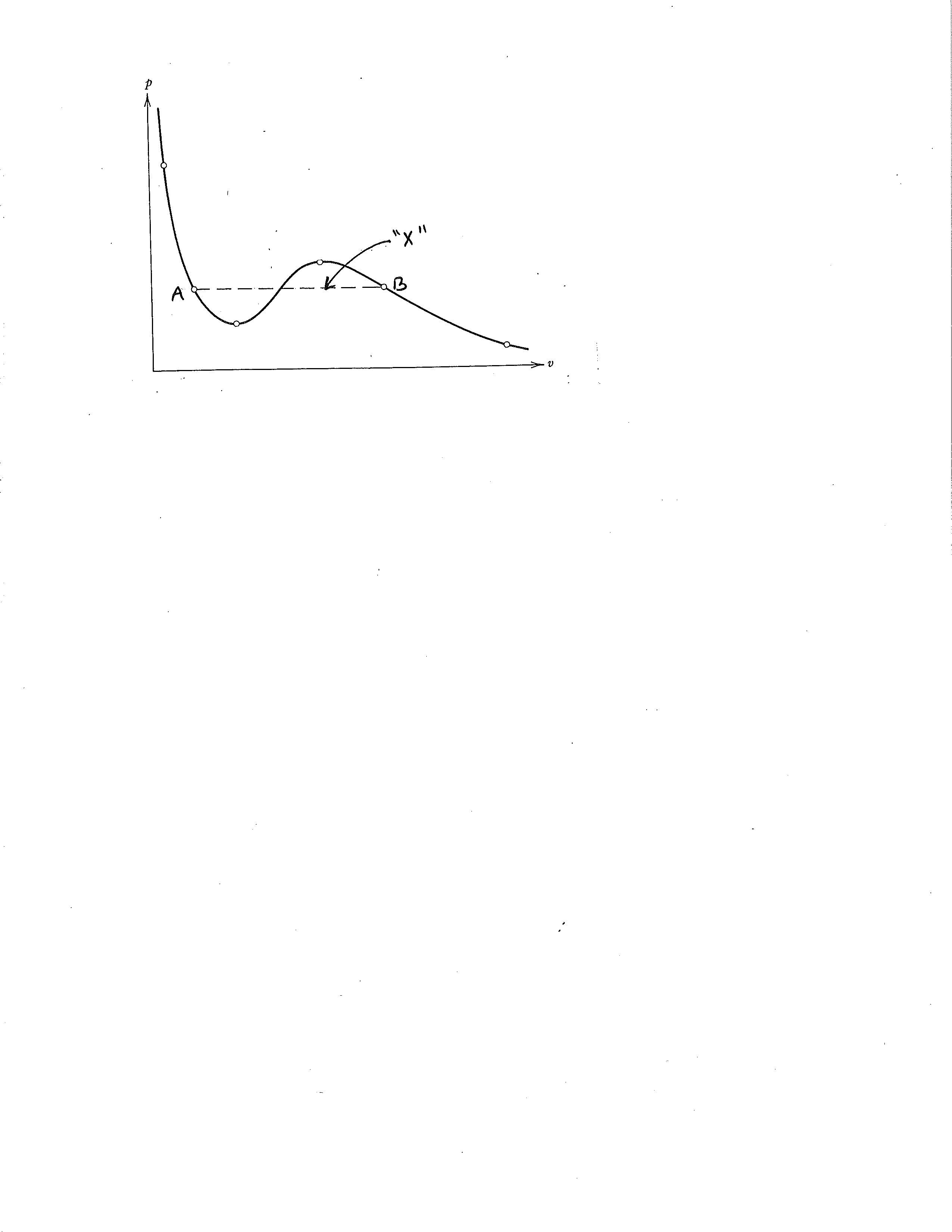 318
319
320
321
322
323
324
325